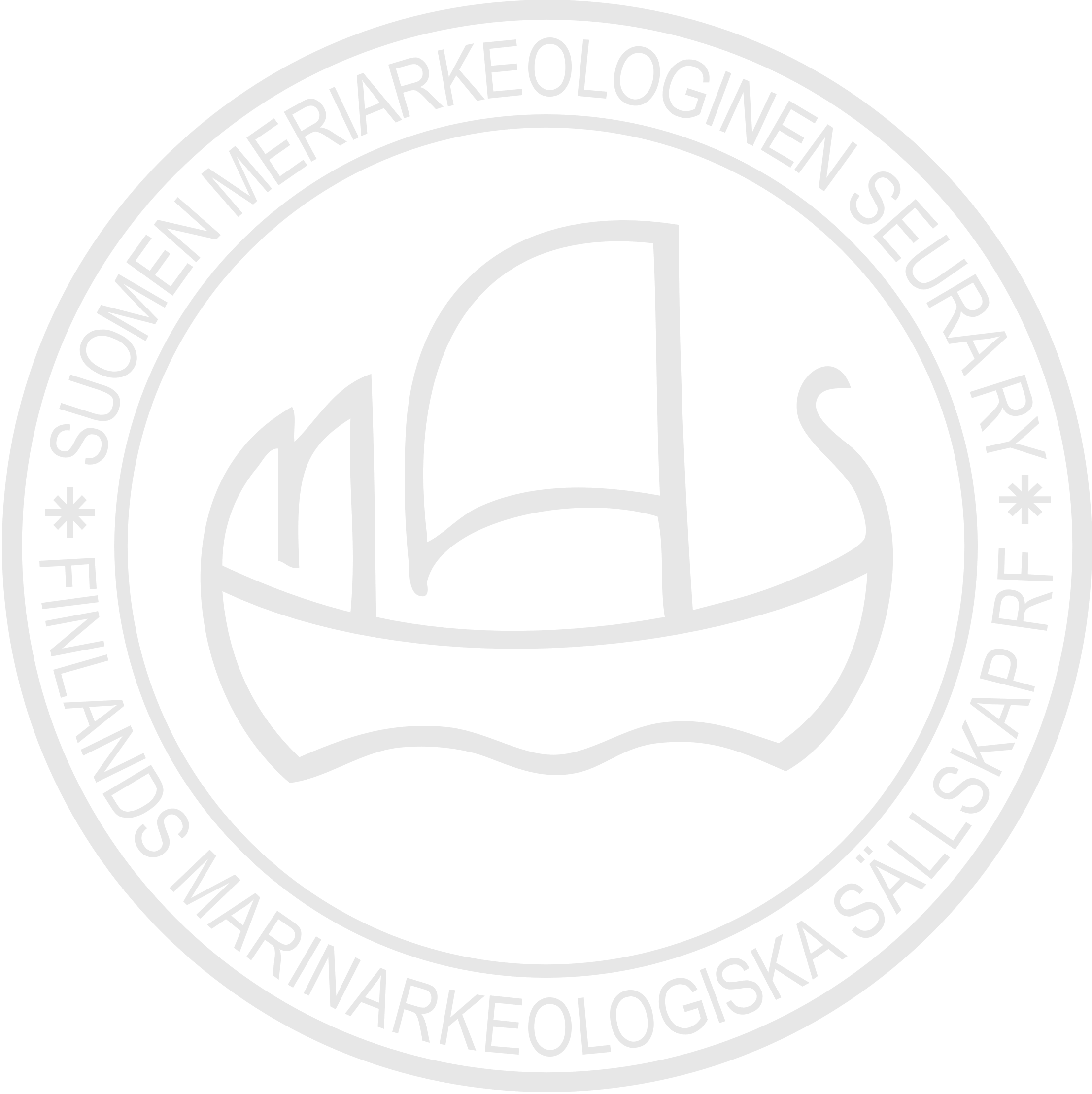 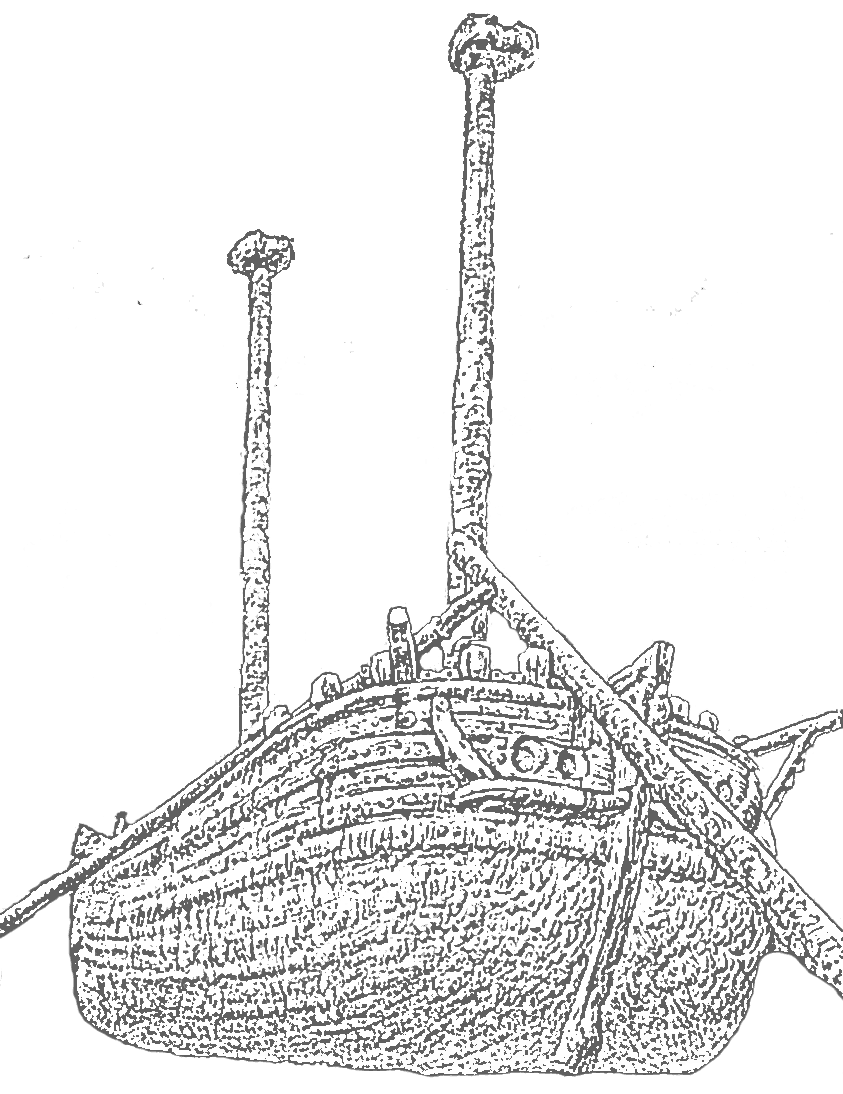 SUOMENMERIARKEOLOGINENSEURA
Suomen  Meriarkeologinen  seura “pähkinänkuoressa”
Perustettu vuonna 1995
Tieteellisten seurojen valtuuskunnan jäsenseura (tsv.fi)
Ainoa UNESCO:n akreditoima tieteellinen seura Suomessa
Edustaa Nautical Archaelogy Societyn koulutusta Suomessa
IKUWA7 (2022) meriarkeologian maailmankonferensin järjestäjä
Noin 200 jäsentä & 3000-4000 seuraajaa
Vuotuinen toiminta (~90% alan kenttätöistä)
9 päivän kenttätyöleiri heinäkuussa
Kaksi nelipäiväistä tutkimusmatkaa
Porkkalan ja Saaristomeren hylkypuistojen ylläpito 
Noin 20-30 kohteen tarkkuusinventaariota vuosittain
Reilusti yli 400 henkilöleirivuorokautta kentällä
Merihistorian Päivät joka toinen vuosi Merihistoriallisen seuran kanssa
Raportoimme Museovirastolle ja avustamme akateemisia tutkijoita
Suomen  Meriarkeologinen  seura “pähkinänkuoressa”
”kaikki” alan kenttätyökoulutus (NAS) Suomessa
”rajoittamaton” tallennustila tutkimusaineistoille verkossa
”tehokas” 3D-työasema verkossa kaikille jäsenille
lähes ”kaikkien” Suomenlahden tai Saaristomeren kulttuuriperintötutkimusten datalähde tai kenttätyöresurssi
kaikki aineisto ”data”, tuotokset ”3D-mallit” ja tulokset ”tieto” on julkaistu avoimen tieteen ja datan portaalissa
Alamme UNESCO:n mukaan olemaan alan johtava tutkimuslaitos ainakin Itämerellä, mutta myös Euroopassa.
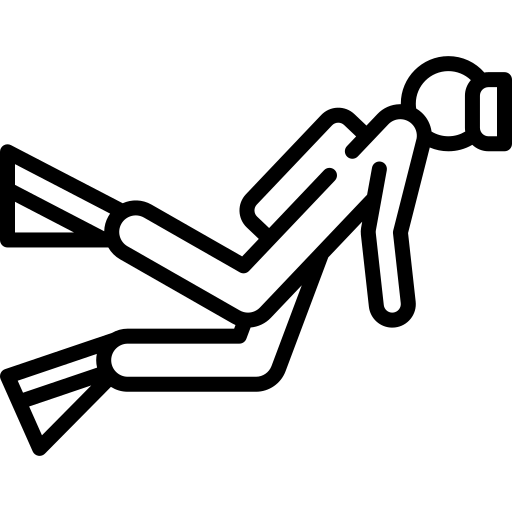 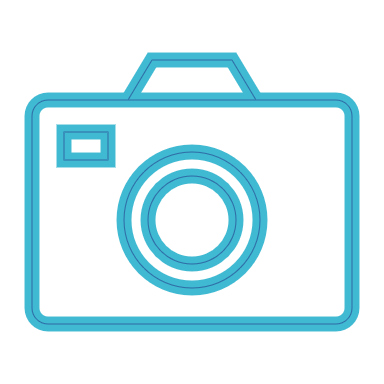 SURVEY
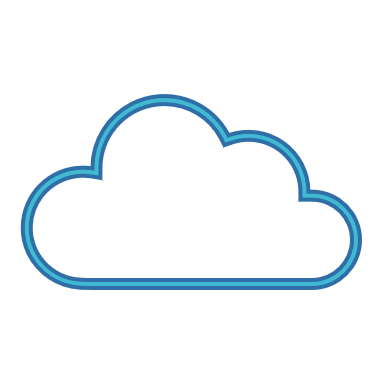 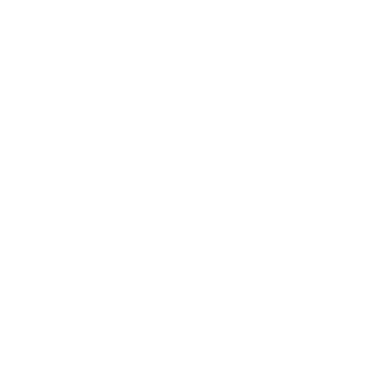 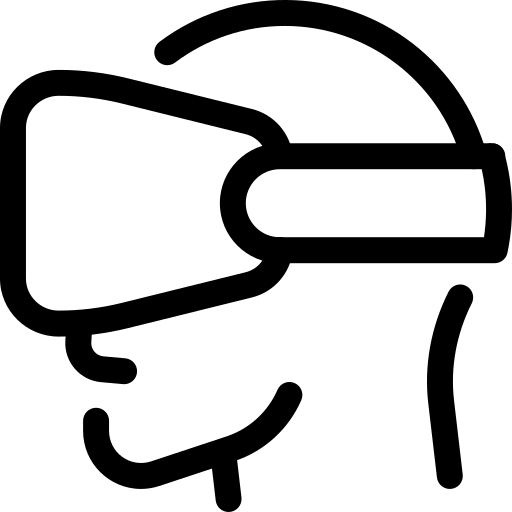 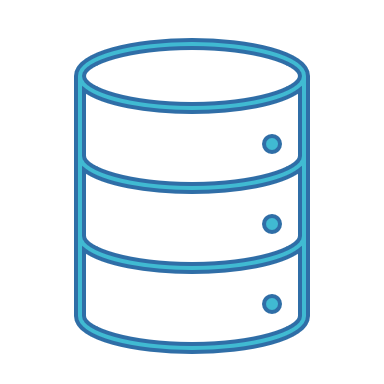 STORAGE
PRESENTATION
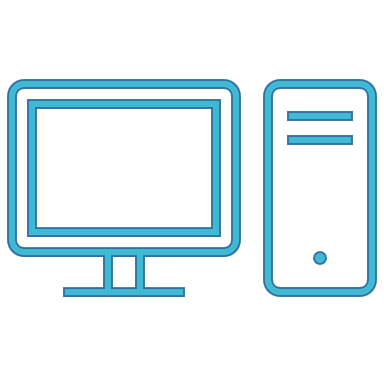 FOTOGRAMMETRY
MAS  tutkimusprosessi
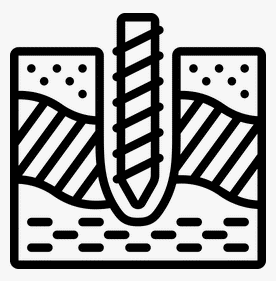 Kajoava tutkimus
- kairaus/sahausnäytteet
Lisätietotarve
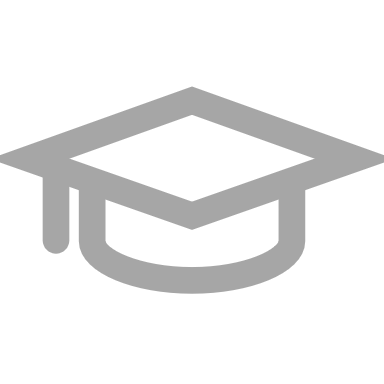 Uudet kohteet
Mahdollinen
muinaisjäänne
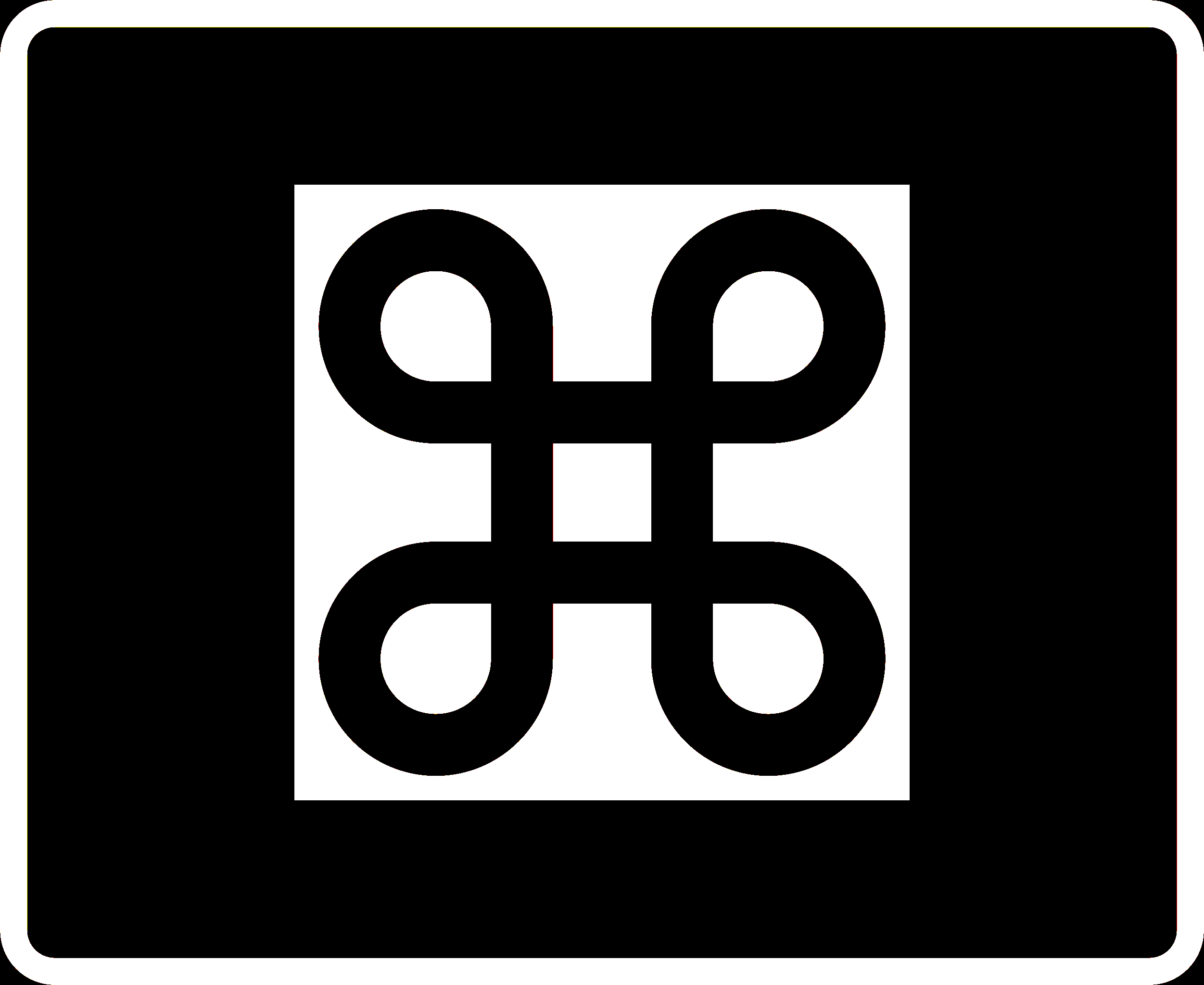 Tutkimuslupa
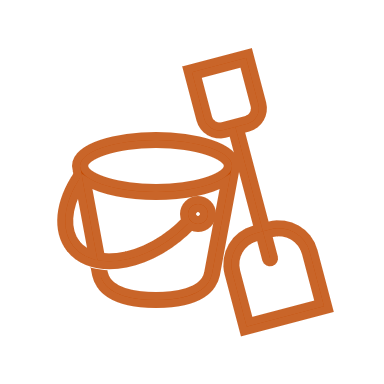 Koekaivaukset
- puolimallin tekeminen
Akateeminen
tutkimus
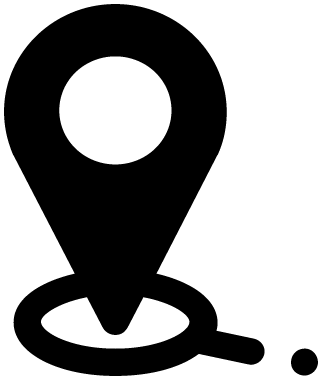 Tunnistaminen &
paikantaminen
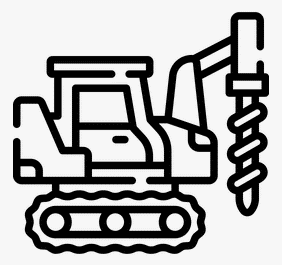 Tutkimuskaivaukset
- esinenostot, konservointi
Itämeren hylkyjen ontologia
- kiinteä muinaisjäänne K/E?
- korjattu sijaintitieto
- 3D-malli & kohdekuvaus
- alustava radiohiiliajoitus
- havainnot ja tulkinnat
- alustava typologia 
- suojelu/uhka-arvio
- kaiku, kuva ja videomateriaali
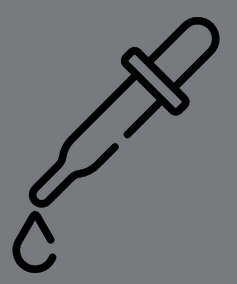 Kuvaaminen &
näytteenotto
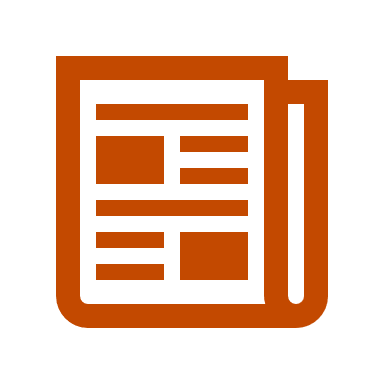 Julkaisut
- artikkelit jne.
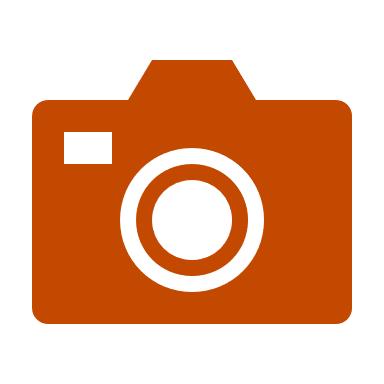 Lähtötiedot
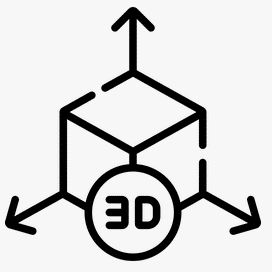 3D-mallinnus &
radiohiiliajoitus
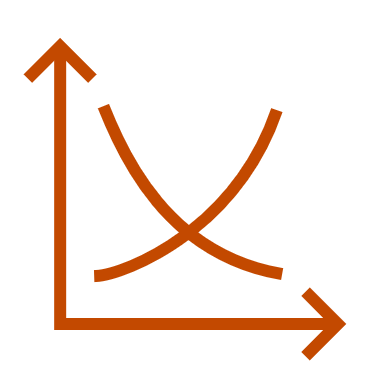 Muinaisjäännösrekisteri
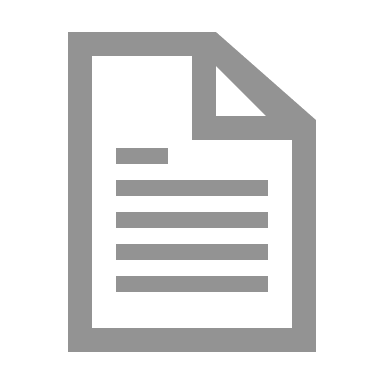 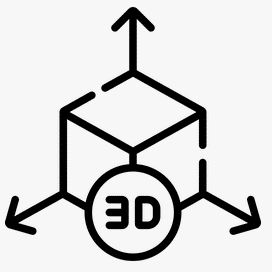 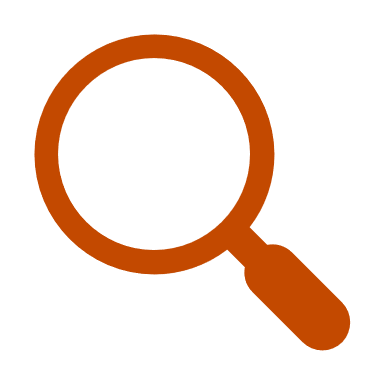 Analyysi &
 tulkinta
Uudet tiedot
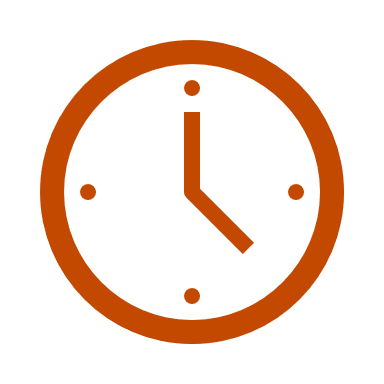 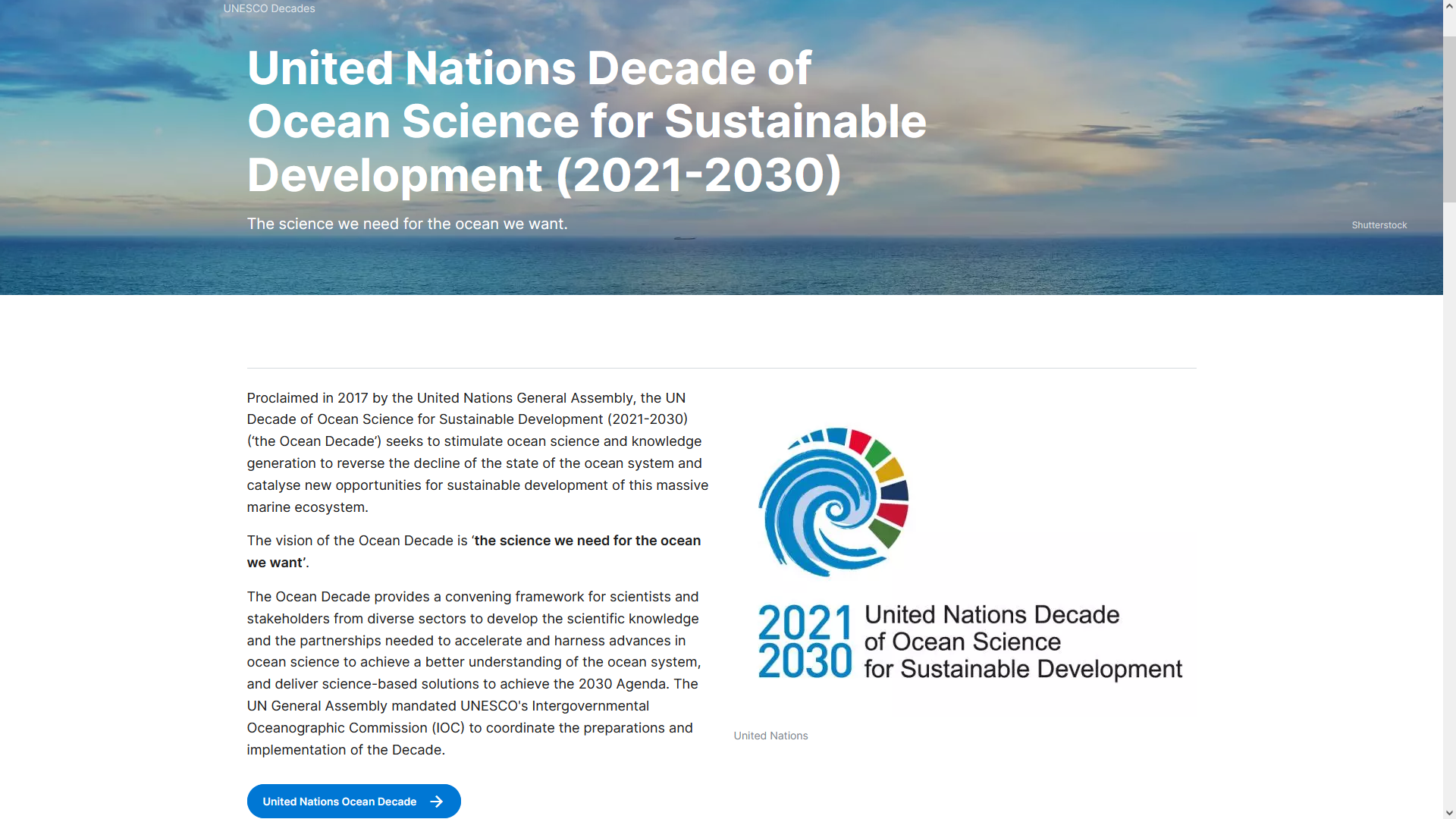 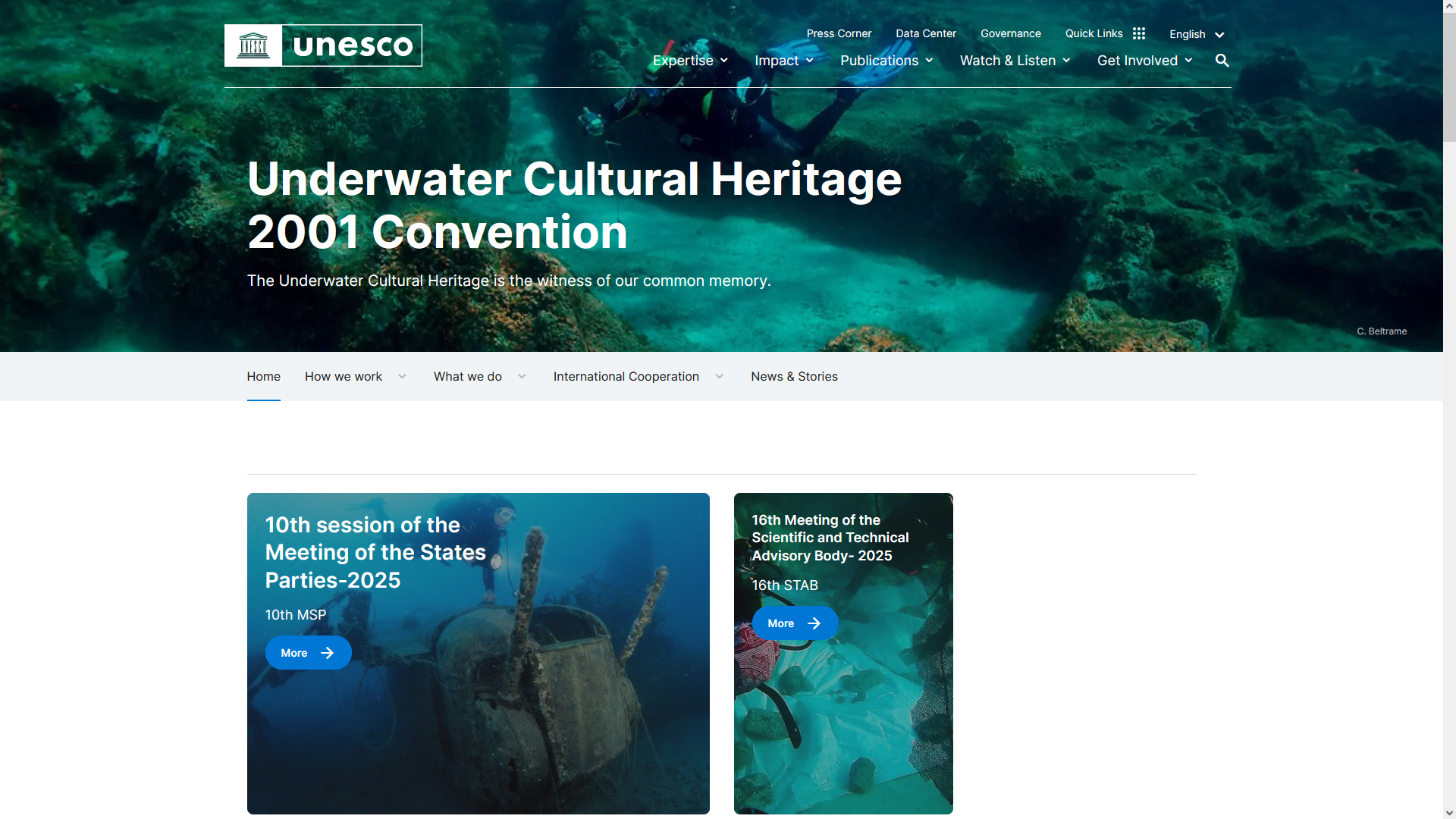 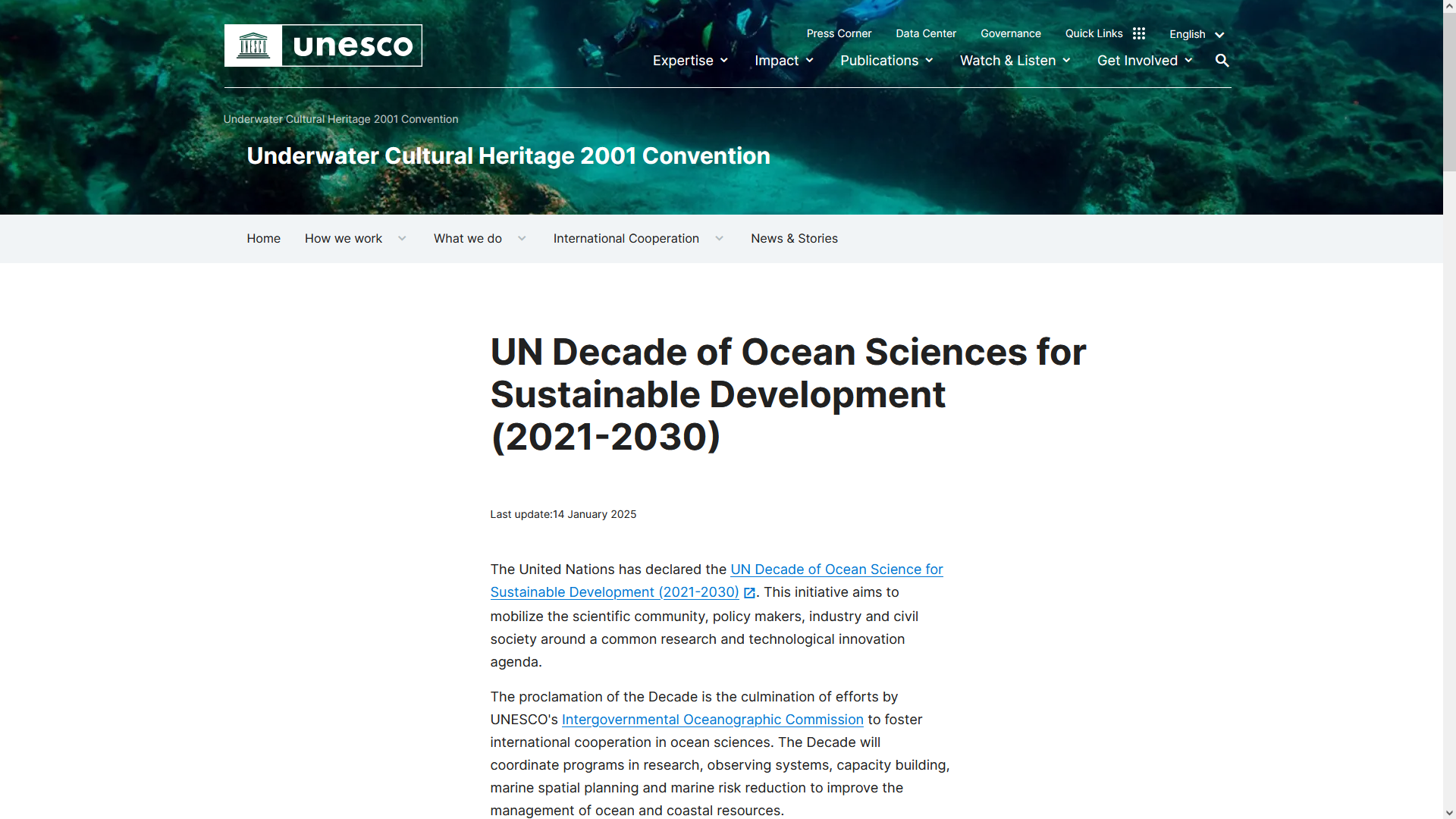 UNESCO:n  vedenalaisen kulttuuriperinnön  suojelun  yleissopimuksen  ratifiointi
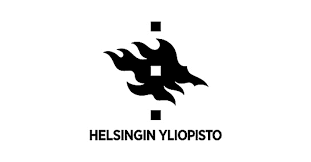 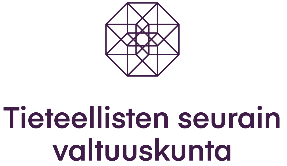 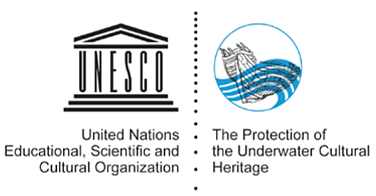 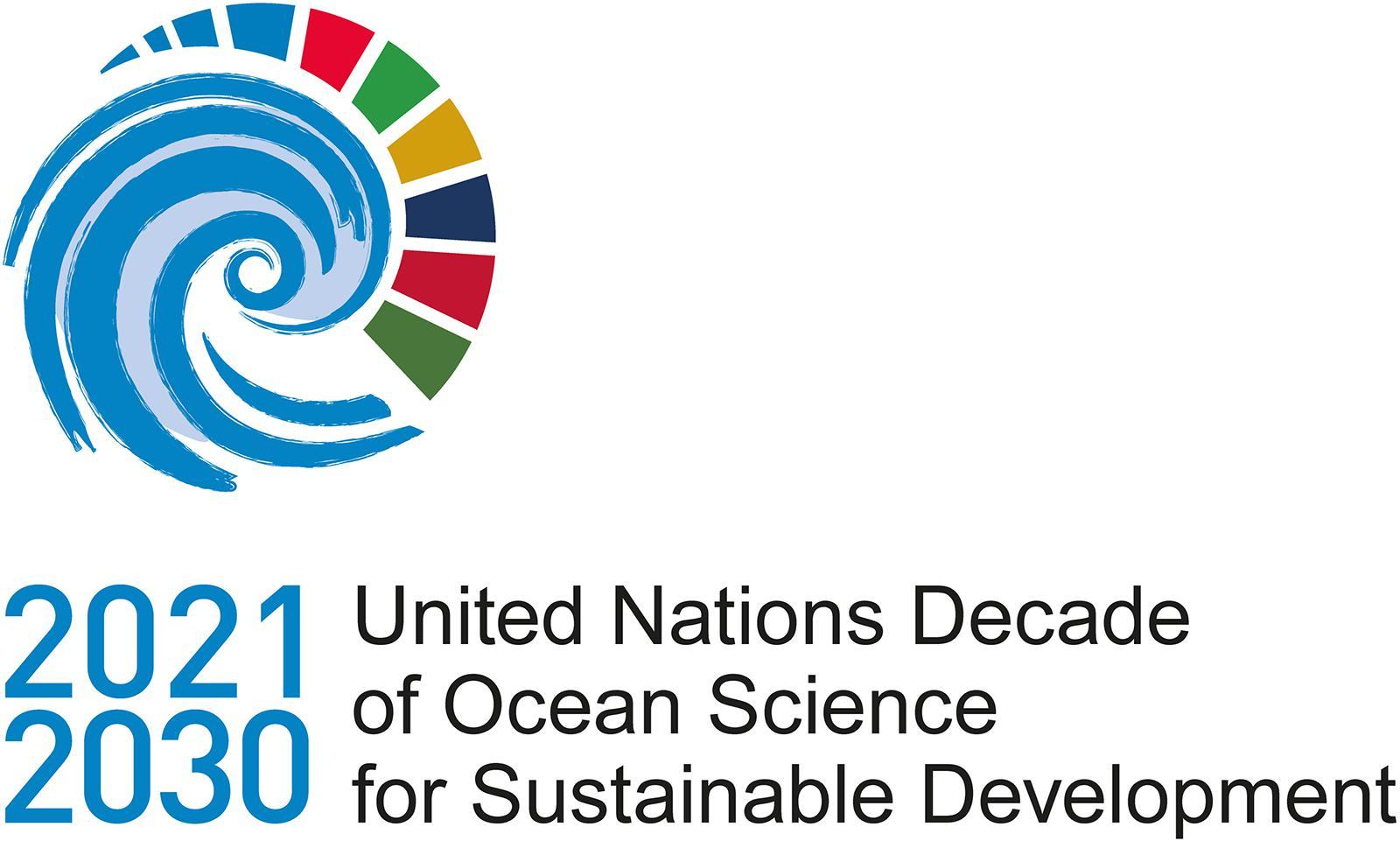 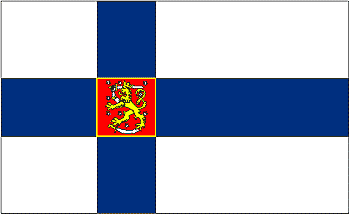 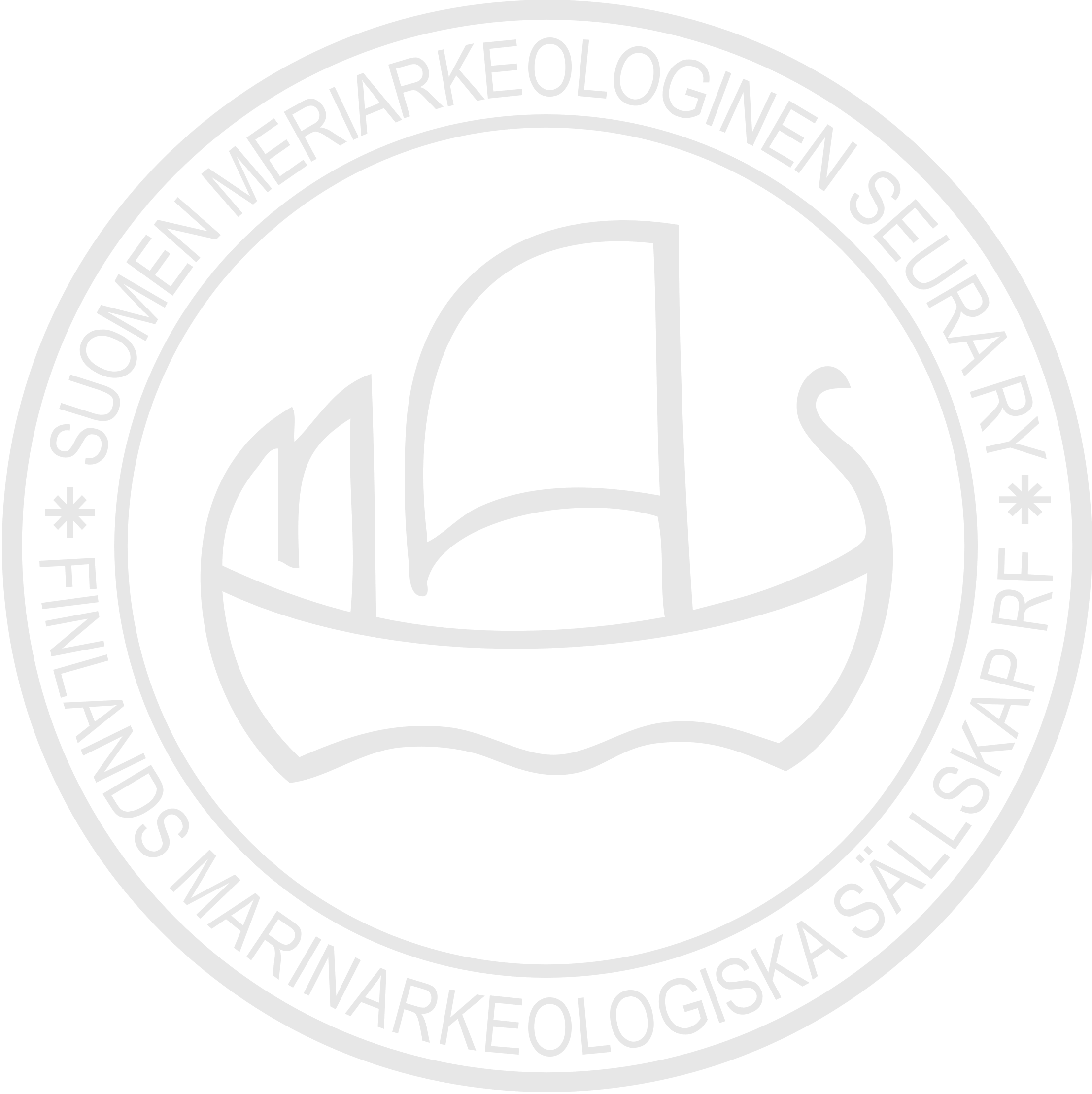 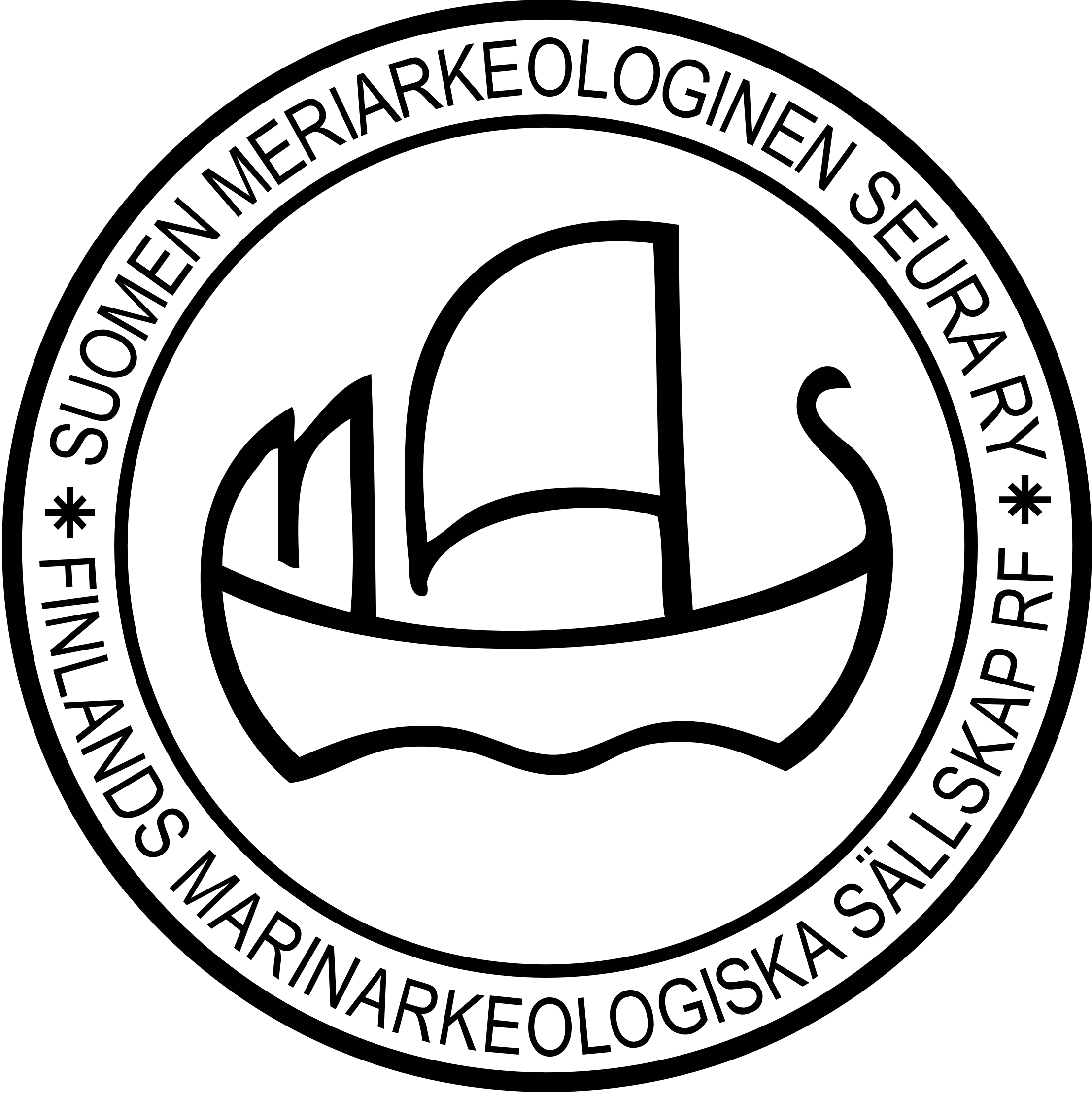 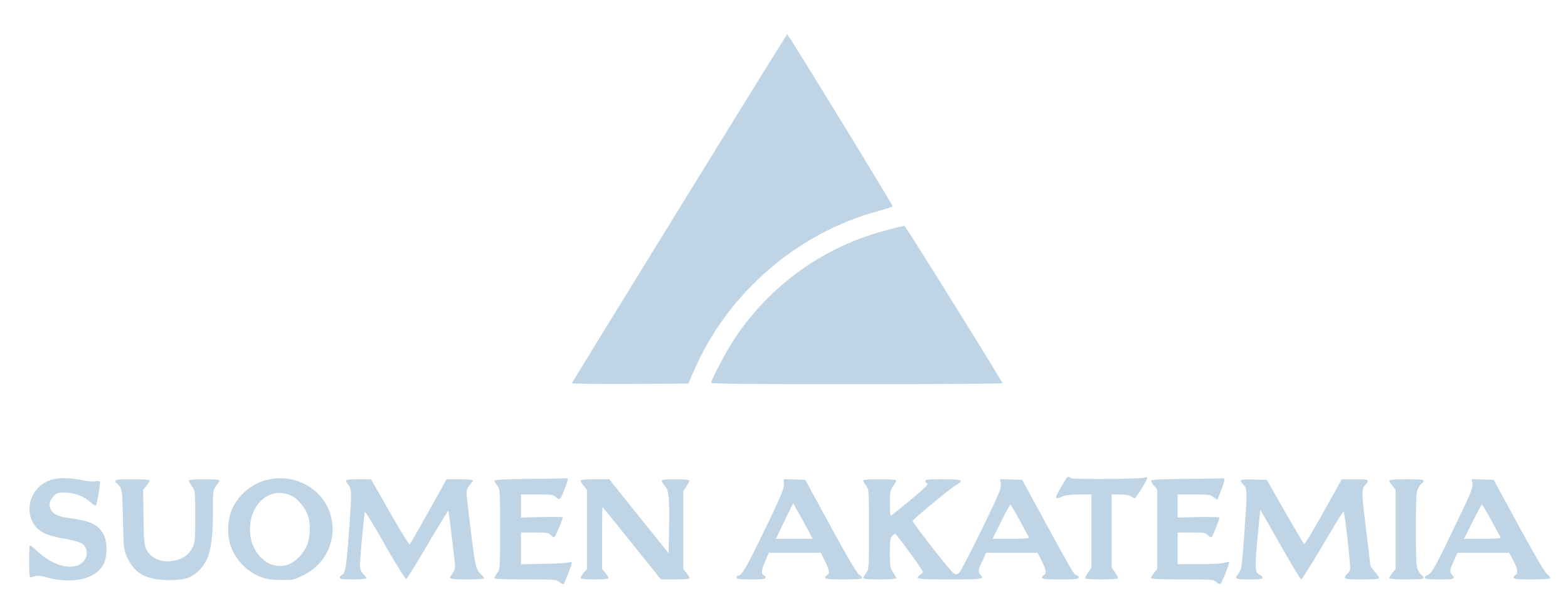 Ratifiointi ei vaatisi
kiireellisiä muutoksia olemassa olevaan lainsäädäntöön
lisääntyvää byrokratiaa tai muita kuluja eli sopimus on hallinnoltaan kevyt
meriklusteria tai sinisen kasvun ekosysteemiä tinkimään kasvustaan
UNESCO:n  vedenalaisen kulttuuriperinnön  suojelun  yleissopimuksen  ratifiointi
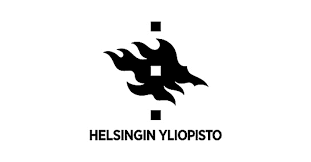 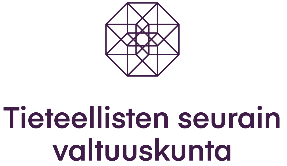 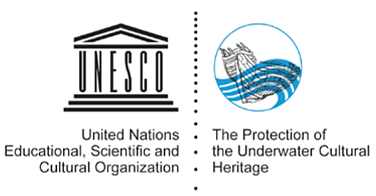 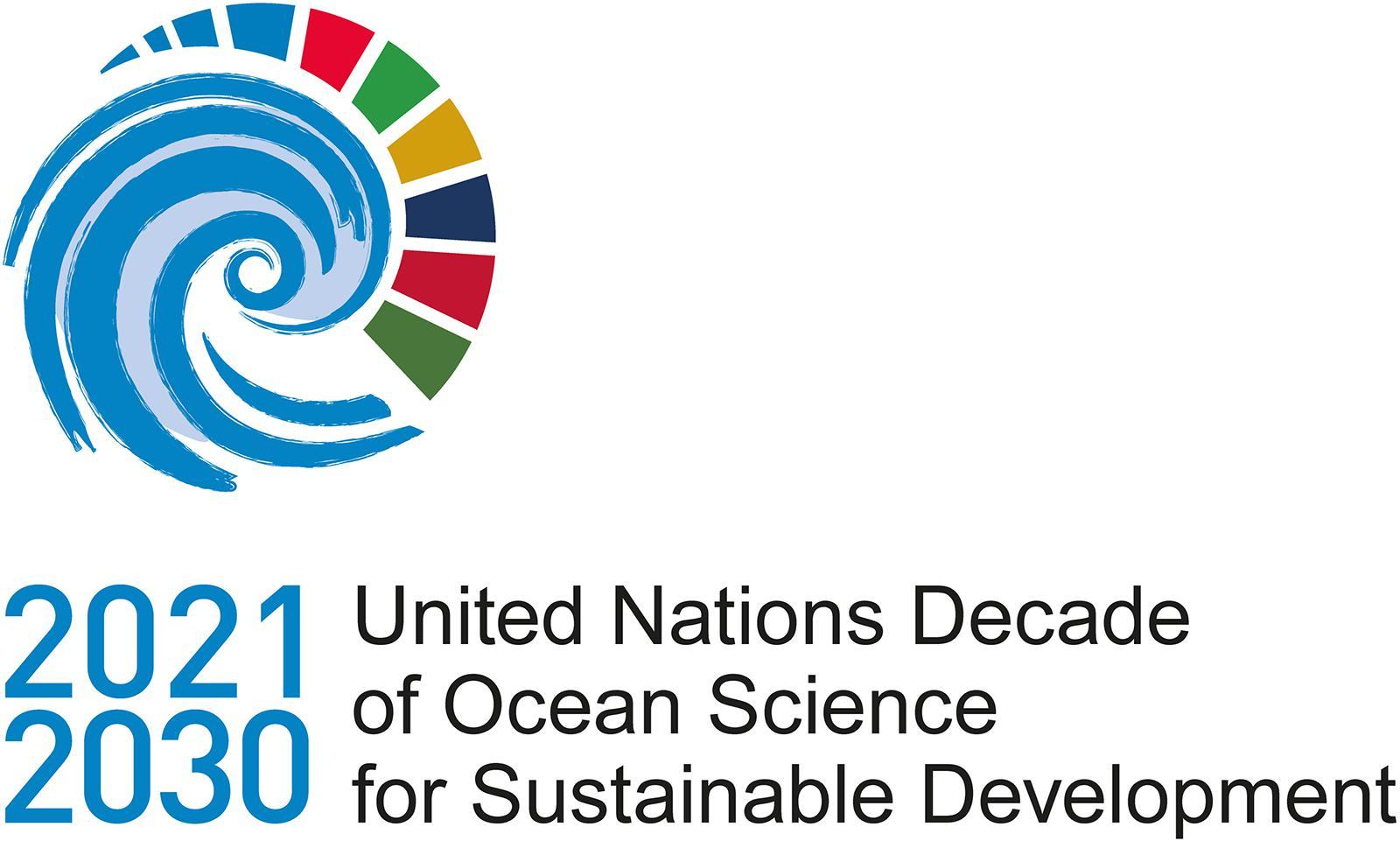 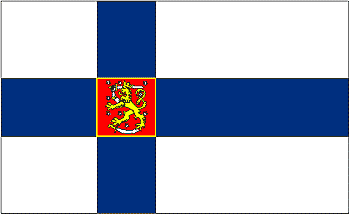 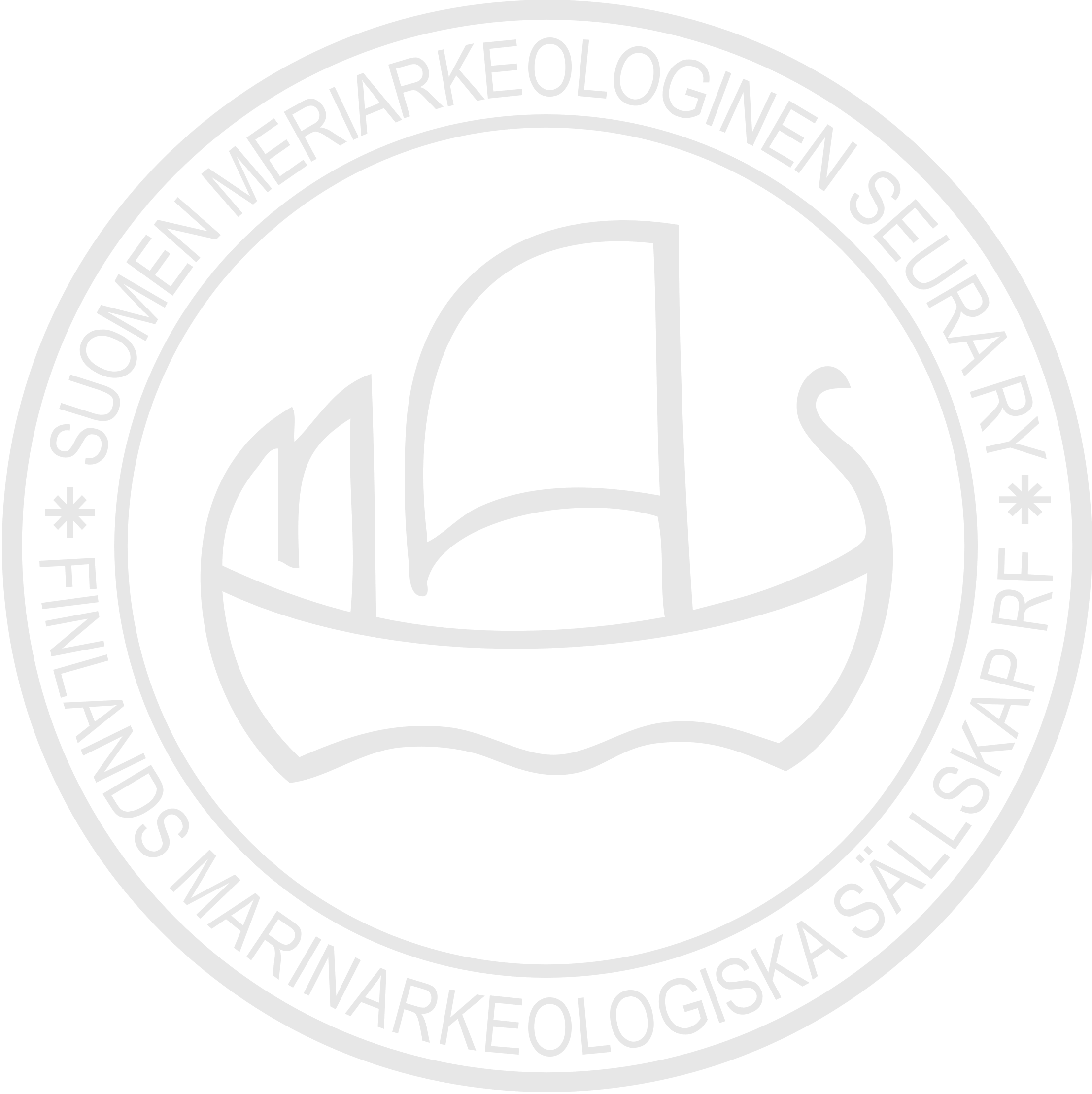 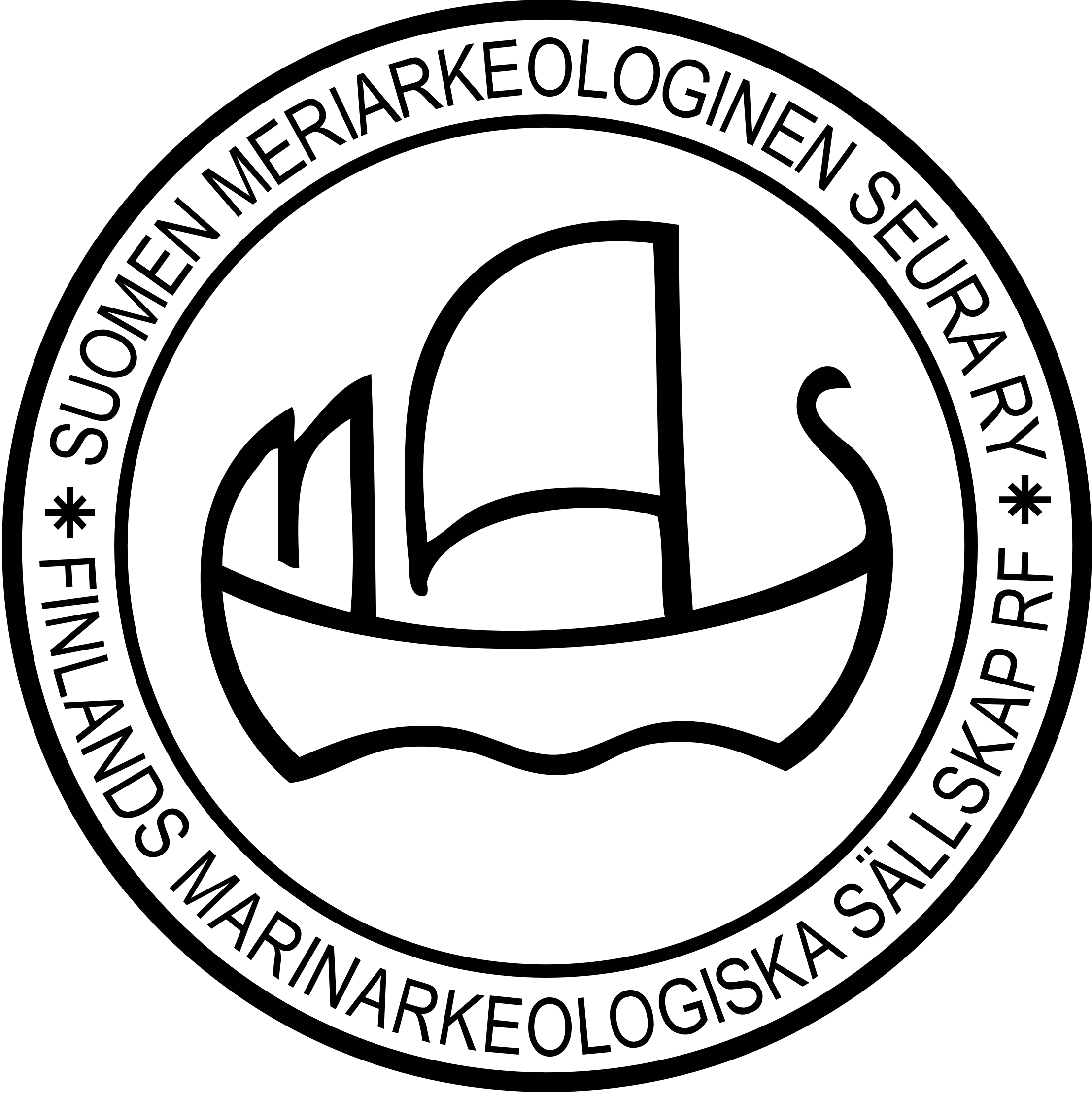 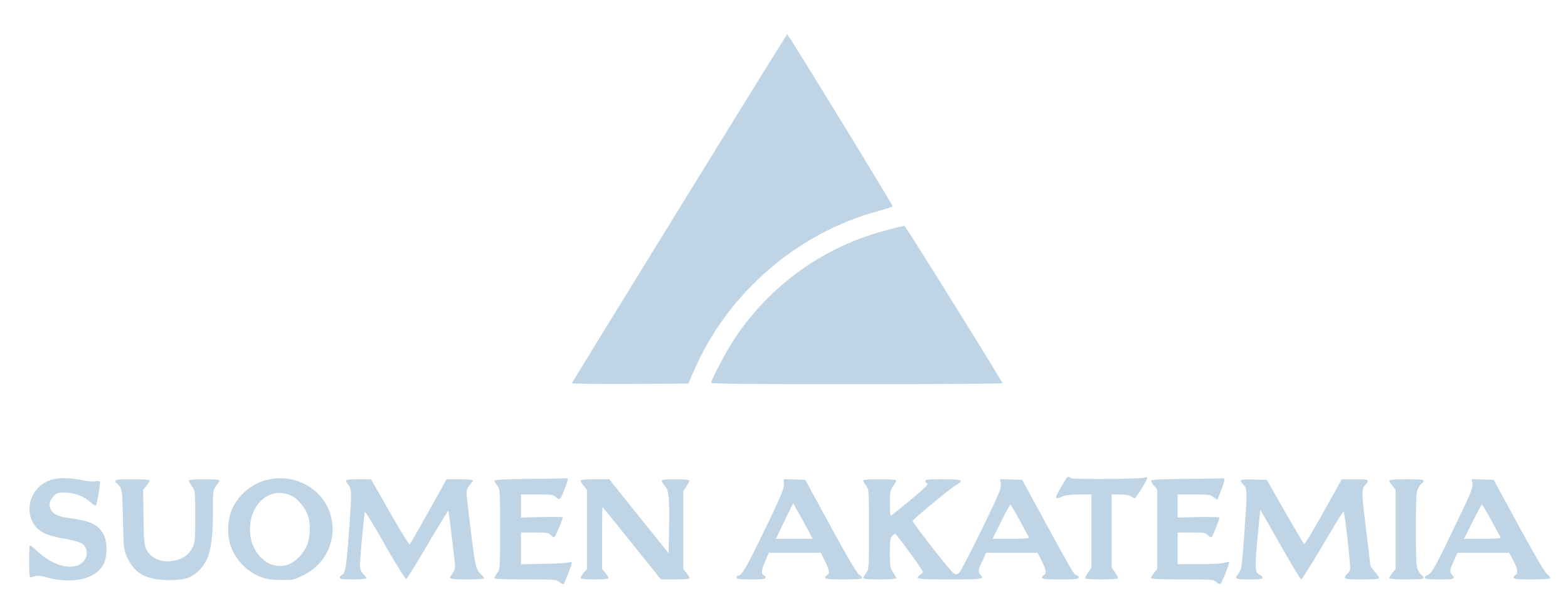 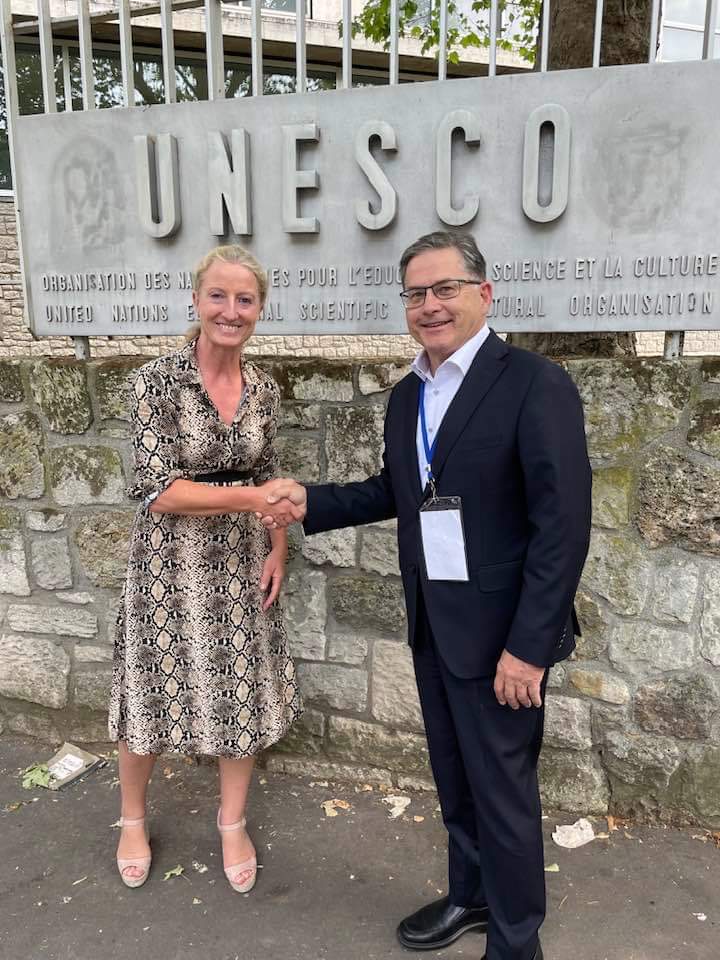 Ratifiointi tarkoittaisi
Kansainvälisen korkeakoulu- ja tutkimusyhteistyön lisääntymistä
Pohjois-Eurooppalaisen tutkimus- ja suojelutyön johtajuutta
KV-rahoitusmahdollisuuksien lisääntymistä kaikelle siniselle kasvulle